МУНИЦИПАЛЬНОЕ БЮДЖЕТНОЕ ДОШКОЛЬНОЕ ОБРАЗОВАТЕЛЬНОЕ УЧРЕЖДЕНИЕ  ДЕТСКИЙ САД «АИСТ»
КОНСУЛЬТАЦИЯ ДЛЯ РОДИТЕЛЕЙ
«Чудо мнемотехника»
Выполнила воспитатель: Орел Л.А.
ПРОБЛЕМА: При поступлении детей в школу, у них возникают трудности при заучивании больших объёмов материала. Не запоминаются стихотворения ,тексты, слова меняются местами. Что же поможет в этом?
	А поможет 
		МНЕМОТЕХНИКА!
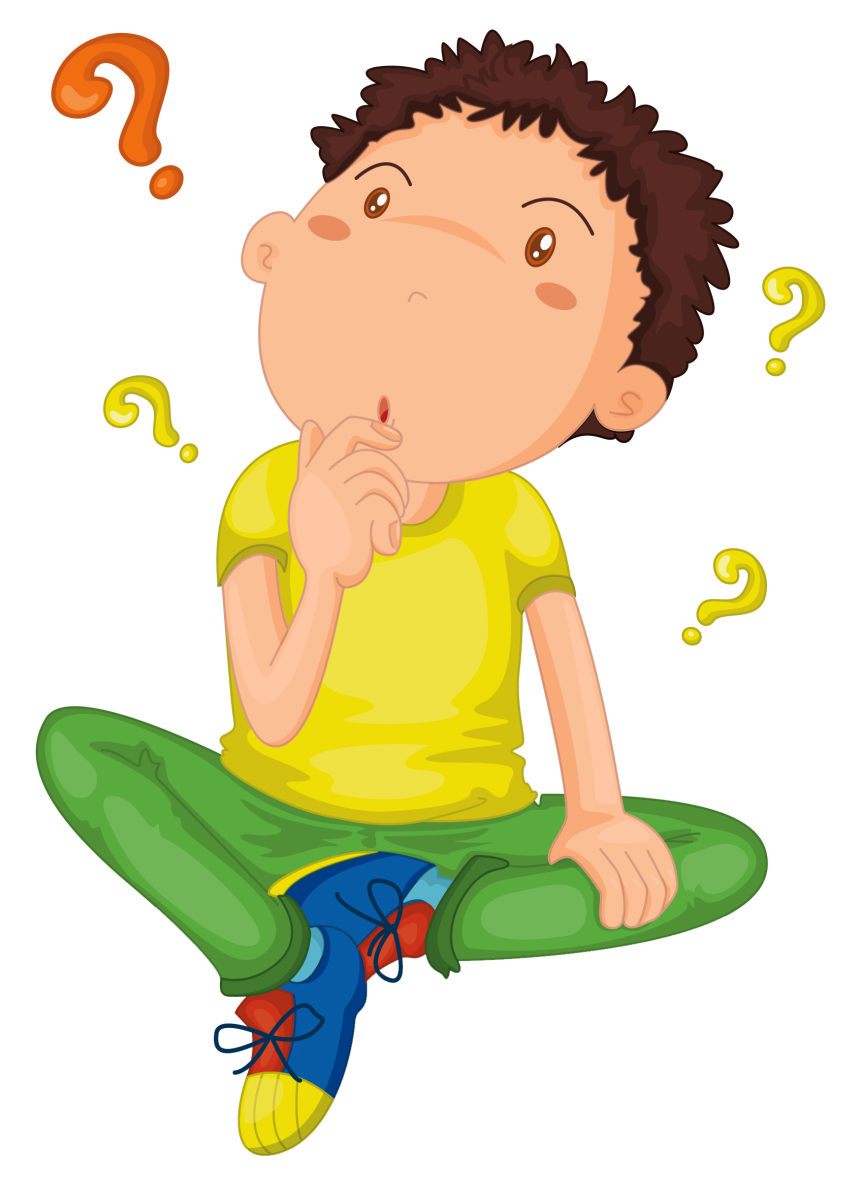 МНЕМОТЕХНИКА – «искусство запоминания» система методов и  приемов, обеспечивающих успешное запоминание, сохранение и воспроизведение информации.
 Мнемотехника  призвана облегчить запоминание и увеличить объем памяти, путем образования дополнительных ассоциаций.
АКТУАЛЬНОСТЬ 
1.Мнемотехника облегчает детям овладение связной речью.
2. Ребёнок с опорой на образы памяти устанавливает причинно-следственные связи, делает выводы, развивая тем самым логическое мышление.
3. Применения мнемотехники, использование обобщений позволяют ребёнку систематизировать свой непосредственный опыт.
ЗАДАЧИ:

1.Развивать умение понимать и рассказывать текст с помощью графической аналогии.

2.Развивать у детей умственную активность, сообразительность, наблюдательность, умение сравнивать, выделять существенные признаки.

3.Развивать у детей психические процессы: мышление, внимание, воображение, память.

4.Содействовать решению изобретательских задач сказочного, игрового, экологического, этического характера.

5. Обучать детей правильному звукопроизношению.

6. Воспитывать у детей потребность в речевом общении для лучшей адаптации в современном обществе.
Мнемотехника
Для малышей – это потешки и стишки;
       Для старших – стихотворения, загадки, рассказы, сказки;
        Для взрослых – числа и объем информации.
Суть мнемотехники заключается в следующем: на каждое слово или словосочетание придумывается картинка, таким образом весь текст зарисовывается схематично. Глядя на эти схемы - рисунки ребёнок легко воспроизводит текстовую информацию. Схемы служат своеобразным зрительным планом для создания монологов, помогают детям выстраивать: связность, последовательность, лексико-грамматическую наполняемость рассказа. Дидактическим материалом являются мнемотаблицы.
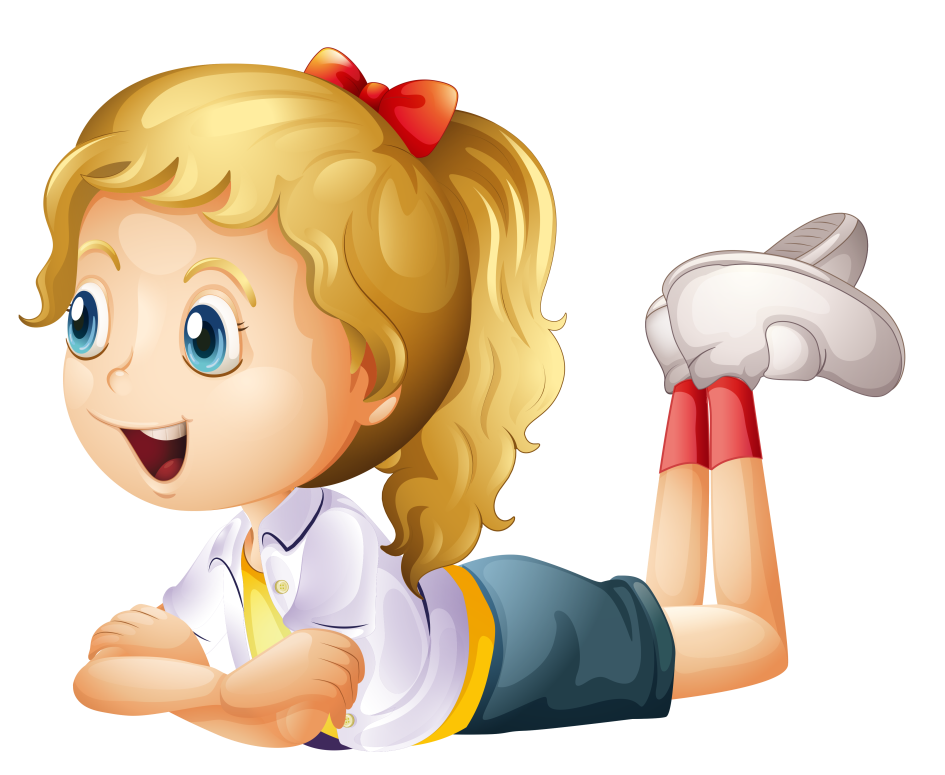 Мнемотаблица - это схема, в которую заложена определенная     информация.
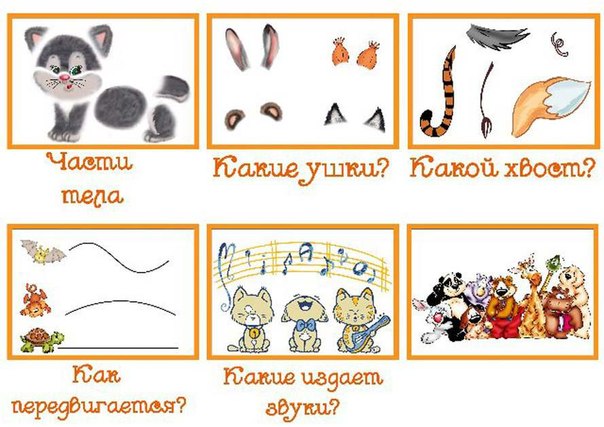 Заучивание стихотворений
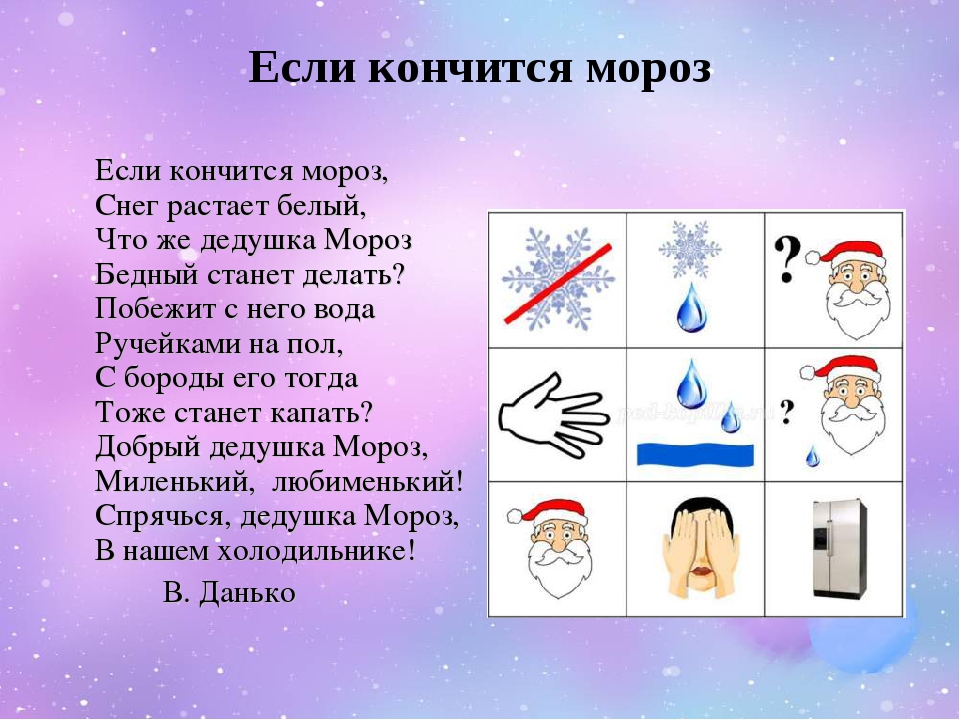 Пересказ  рассказов с опорой на мнемотаблицу
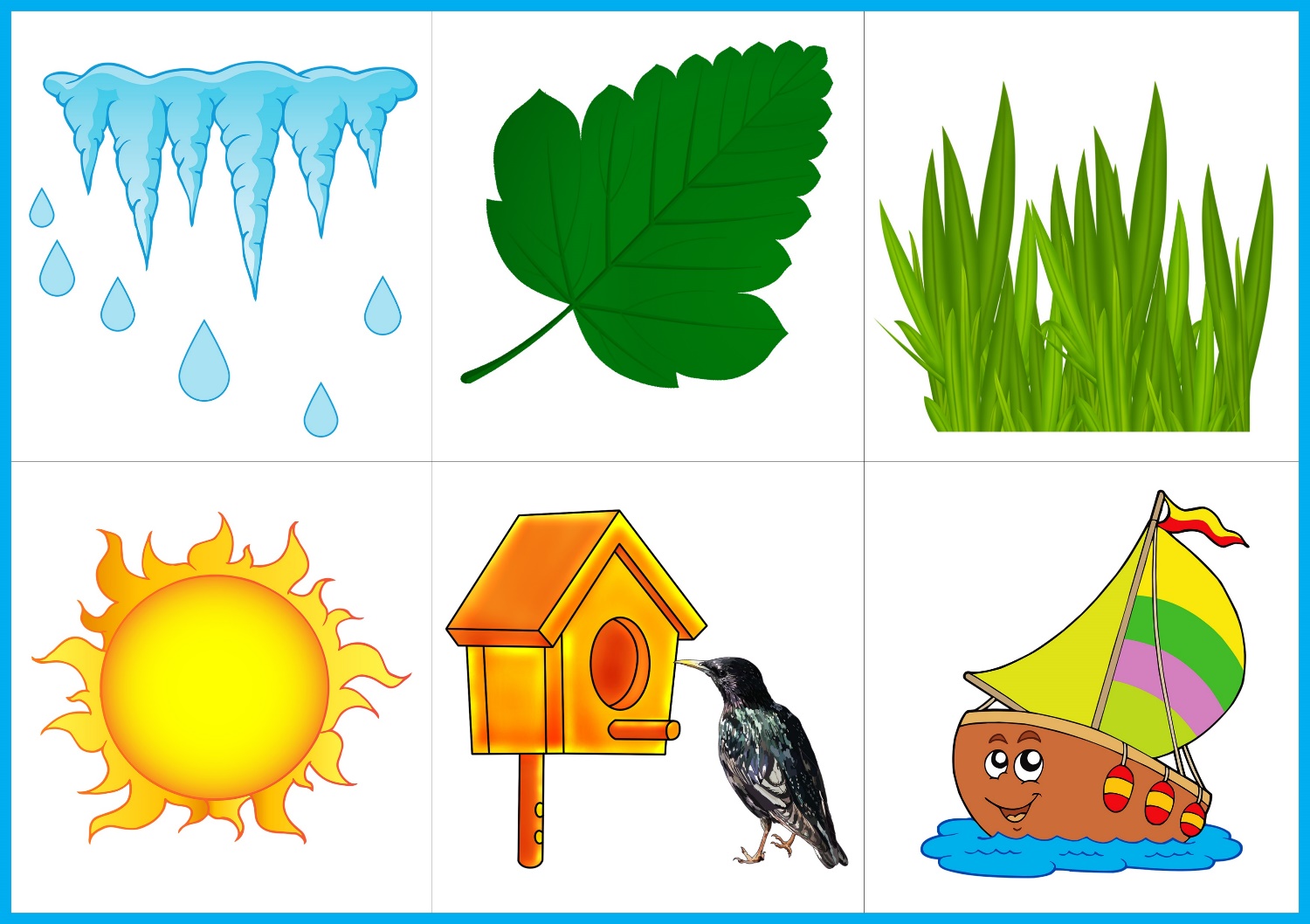 Пересказ сказок. Сказка«Машенька и медведь».
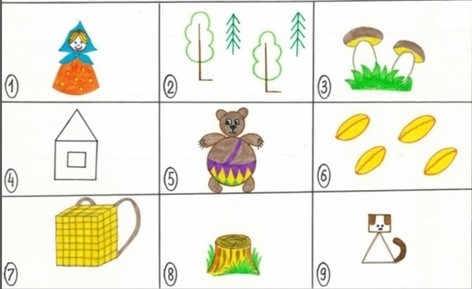 Заучивание чистоговорок, потешек
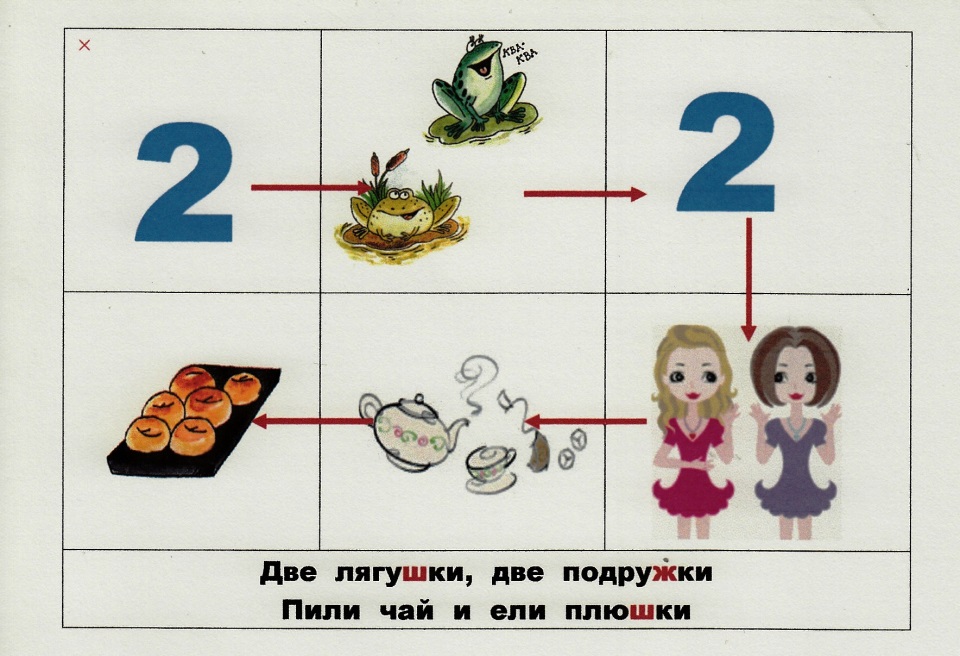 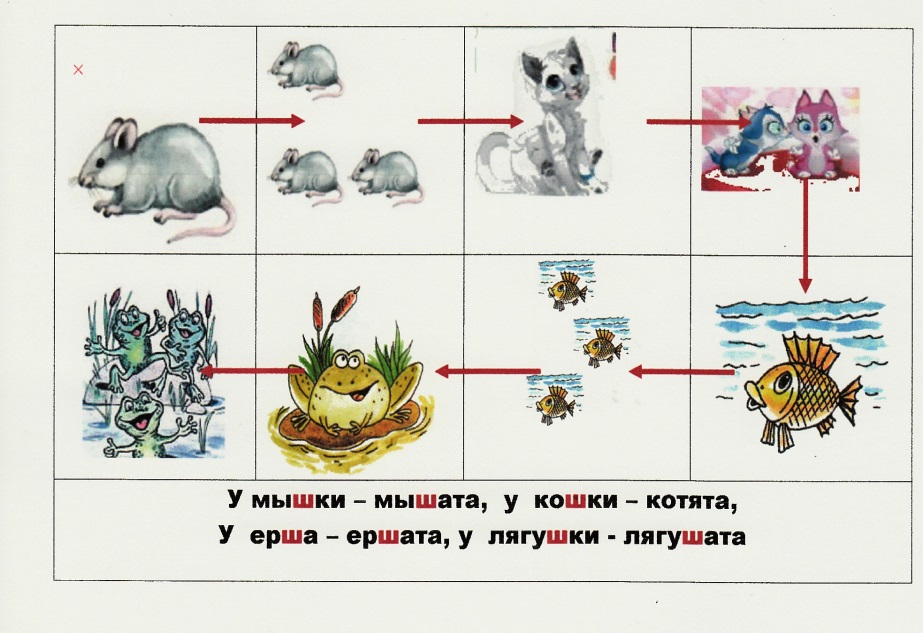 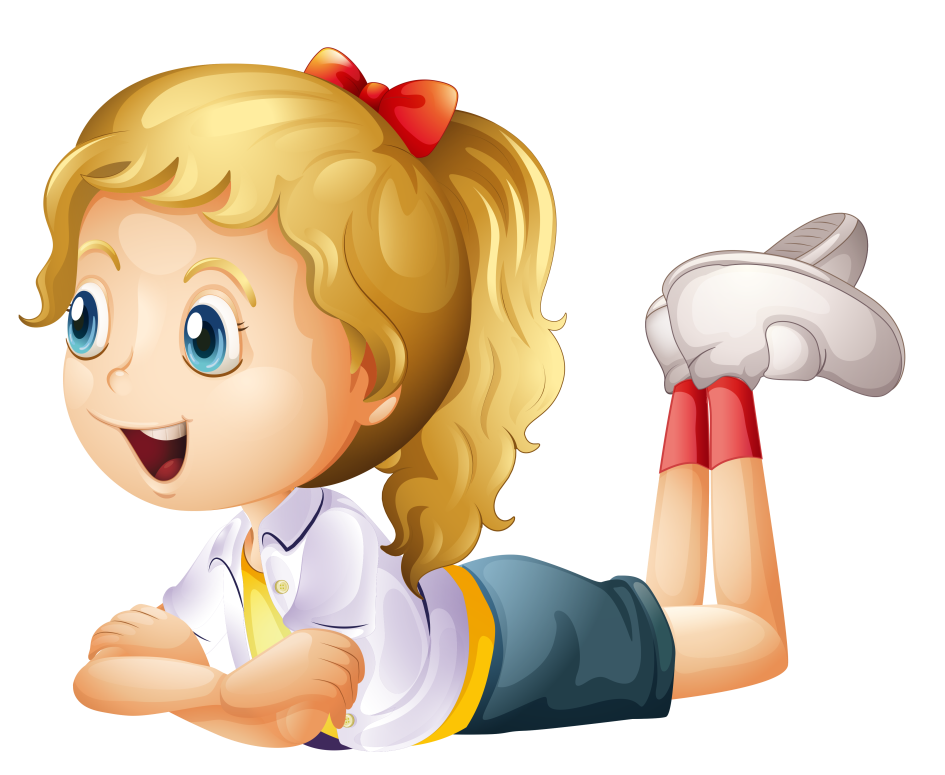 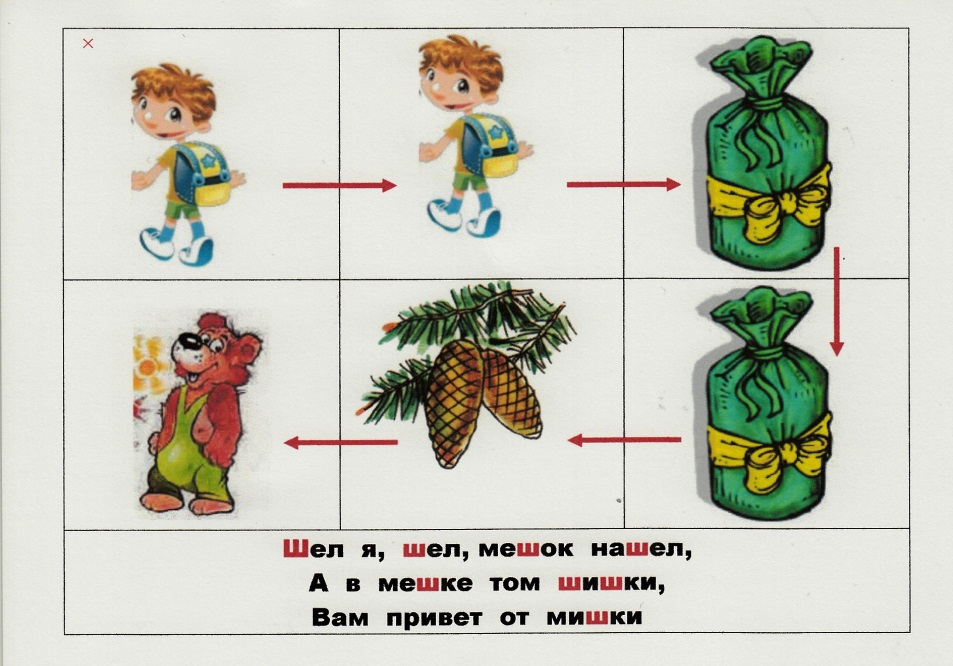 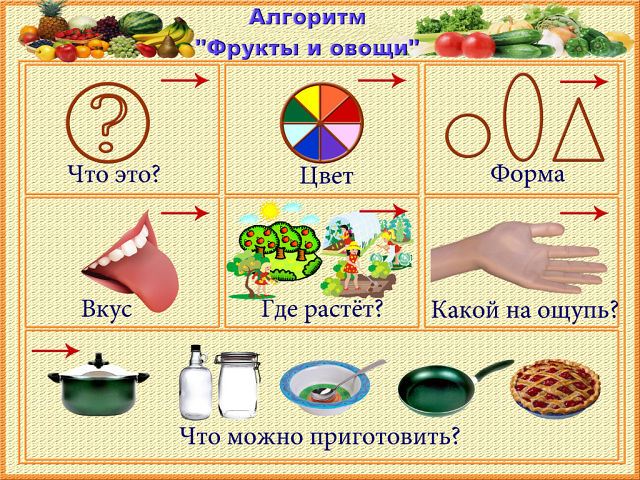 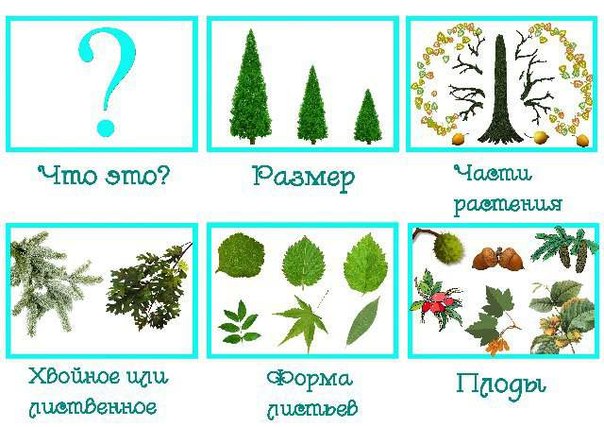 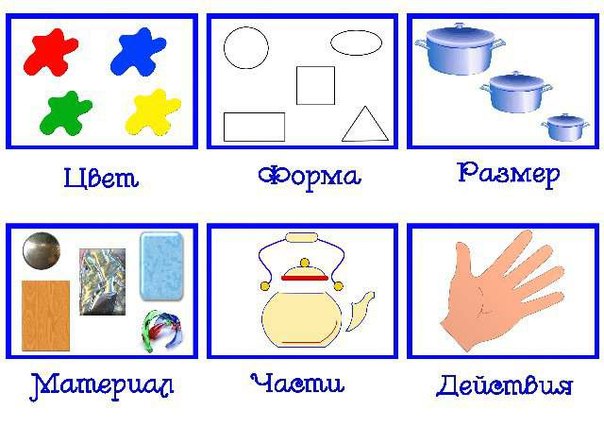 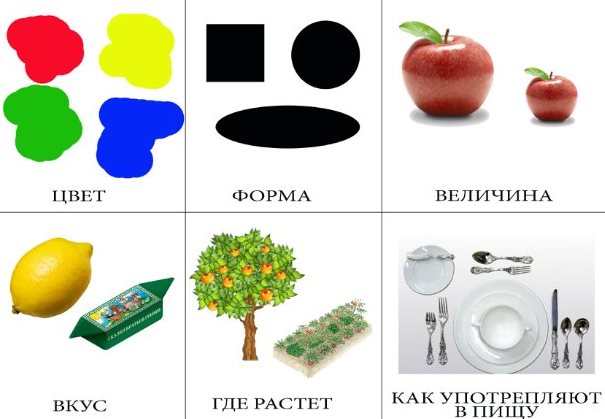 Игра «Цветик- семицветик»
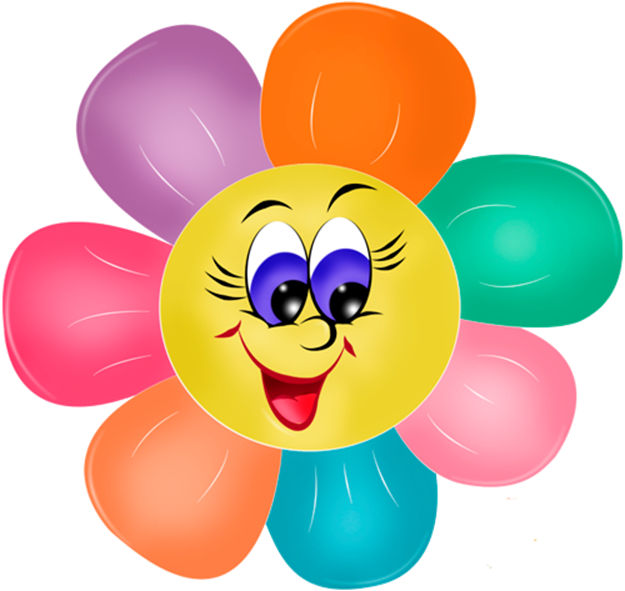 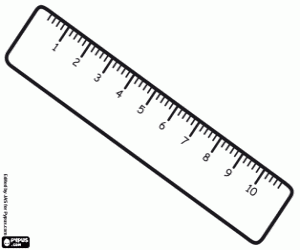 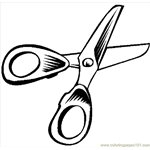 Семь раз отмерь- 

один раз отрежь!
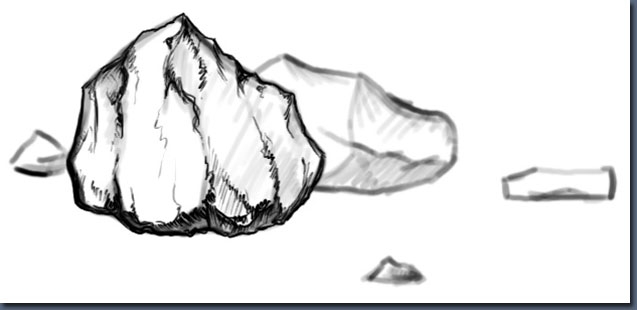 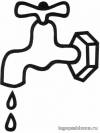 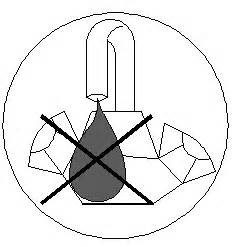 Под лежачий камень вода 
не течёт!
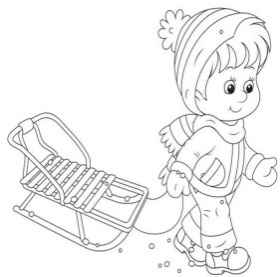 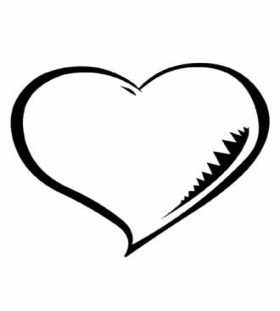 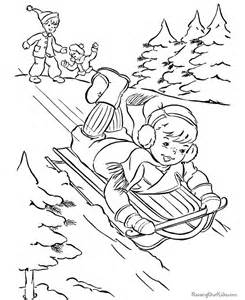 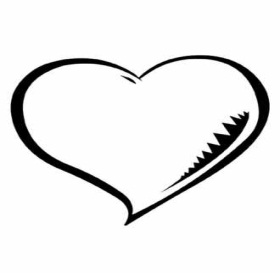 Любишь на саночках кататься- люби и саночки возить!
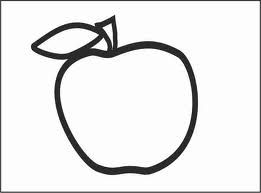 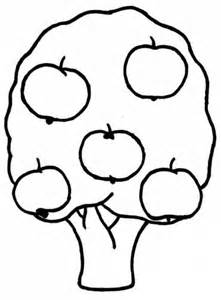 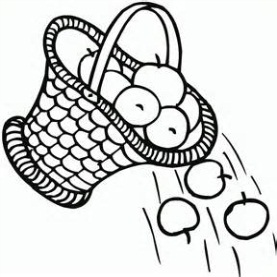 Яблоко от яблони недалеко падает!
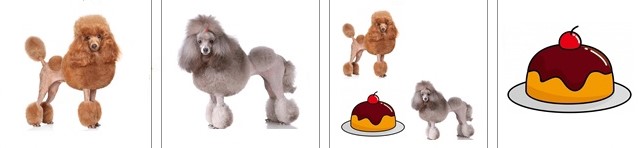 Пудель пуделя кормил пудингом!
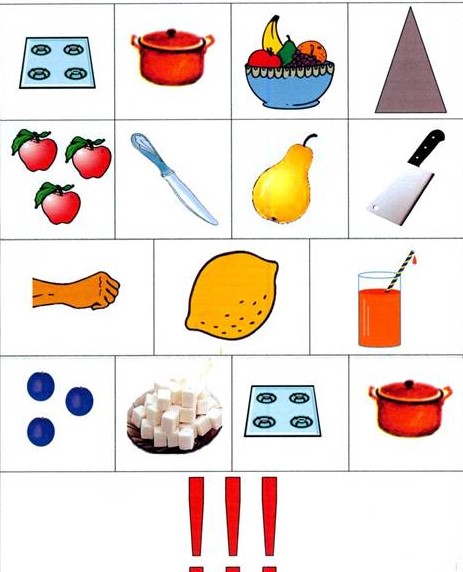 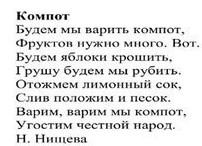 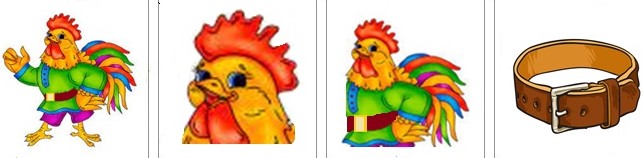 У петушка яркий гребешок и широкий ремень!
Результаты:
- у детей расширяется кругозор, увеличивается объем памяти, внимания, мышления, воображения; 
- появляется желание пересказывать тексты, придумывать интересные истории; 
- появляется интерес к заучиванию стихов и рассказов; 
- словарный запас выходит на более высокий уровень; 
- дети преодолевают робость, застенчивость, учатся свободно держаться перед аудиторией.
Вывод: 
       Овладение приемами работы с мнемотаблицами помогает в развитии основных психических процессов - памяти, внимания, образного мышления, а так же сокращает время обучения связной речи детей дошкольного возраста. Мнемотехника помогает сделать процесс запоминания более простым, интересным, творческим.
Благодарю за внимание!